הקמת יבנאל
אפשר לתהות אם יבנאל אינה אלא משל לשאר יוזמות להפוך סדרי חייו של העם היהודי וליצור בו את הפירמידה, שאבות הציונות חשבו כי היא פירמידת קיומו של כל עם בריא. זאת הפירמידה שבסיסה מעמד עובד של חקלאים ופועלים עבריים, ובקצה חודה המתפרנסים מעבודת הרוח.
אפשר לתהות הכיצד טחו עיני אבות ההתיישבות מראות כי החברה המודרנית היא חברה עירונית מתועשת ברובה, ועכשיו חברה של תעשיות חכמות.
אפשר לתהות מדוע השקיעו חלבם ודמם של רבים בפיתוח חקלאות, שלקיומה ושגשוגה בתנאי משק מודרני צריכים היום אחוזים ספורים של כוח העבודה במשק הישראלי, ולכן מלכתחילה לא יכלה החקלאות להיות בבסיס התחדשות העיקרי של עמנו בארצו.
אפשר לתהות אם הקינה שקוננתי על מותה של החקלאות הישראלית אינה קינה על עולם שנעלם, כדרכו של כל עולם שמשתנה בקצב שאינו מאפשר לנו, בני העולם הישן, את השינוי הנפשי שיביא להשלמתנו אתו.
יבנאל היא משל, משל למקום שחלומות מייסדיו ראו אותו כארץ חמדת אבות שתהפוך לכלי מלא חמדה לדורות. יבנאל היא משל לכוחות יצירה מופלאים שהיו וישנם בעמנו. יבנאל היא גם משל לתקווה שכוחות גנוזים שהקימוה הם שיחדשוה. יבנאל היא משל לחלום שאפשר לחלום ולקיים בשאר מקומות בארץ.
רקע: ההתיישבות היהודית בגליל התחתון החלה בשנים 1901-1904 כמפעל התיישבות אזורי ומתוכנן על ידי יק"א, החברה היהודית להתיישבות מיסודו של הברון הירש. 
את יבנאל יסדו מספר קבוצות איכרים: "מגורשי החורן", קבוצה מאיכרי מטולה וקבוצת איכרים מראש פינה. המייסדים היו בעלי ניסיון חקלאי בארץ ישראל, רצו להקים מושבה חדשה, היו אדוקים בדתם ורובם בעלי משפחות. בתחילת העלייה השנייה החלו להגיע לארץ ישראל צעירים אידיאליסטיים בעלי תפיסות סוציאליסטיות. מיעוטם הגיע לגליל. ליבנאל הגיעה ב-1910 קבוצת פועלים בשם "הרדיקלים". לאנשי הקבוצה הייתה השפעה חשובה על המבנה החברתי והאירגוני ביבנאל, למרות שהם היו בעלי עקרונות שונים מאלה של ראשוני המושבה. רובם התערו בה והשפיעו על התפתחות המושבה תוך התמודדות ומאבקים. בדף לימוד זה נלמד על הקמת יבנאל, על העבודה המשותפת של התושבים בה ועל הקשר של סיפור זה לימינו.
יבנאל היא משל / פרופ' זאב גריס
פנים- תרבות חברה וחינוך, גיליון 35, אפריל 2006 

"הרדיקלים" היו בעלי השקפת עולם סוציאליסטית, שהעדיפו להתיישב במושבה ולקיים בה חיי שיתוף, ערבות הדדית ועבודה. "הרדיקלים" נאבקו למען יסוד מערכת חינוך אחת במושבה, לדתיים וחופשיים, והצליחו, למרות התנגדות עזה של חלק מתושביה הדתיים של יבנאל, ובראשם השוחט ר' מאיר הרכבי. 

יש לשאול, בכמה יישובים בארץ לחמו והצליחו לקיים מערכת חינוכית ציבורית אחת לדתיים ולחופשיים? היום הרי רואים הכל את פרי הבאושים של פיצול מערכות החינוך טרם קום המדינה ולאחריו. הכל רואים את טיפוח ההפרדה של ציבורים שלמים אלה מאלה, הפרדה המסומנת במוסדות חינוך ומגורים נפרדים בשכונות נפרדות, ואשר תוצאתה יצירת מחלוקות ופילוגים והעצמתם. כל בר דעת יבין, שהמתחים והפילוגים שעינינו רואות היו ממותנים אילו היה בארץ כולה חינוך ציבורי משותף, לאורך כל ימי חידוש ההתיישבות בה. 
יש לשאול כמה מנהיגים מקומיים וארציים הבינו, בעבר ובהווה, כאותה קבוצה עלומה של הרדיקלים, שחינוך הוא ההשקעה היסודית ביותר לאומה, ושבניה של אומה שהשקיעה מיטב משאביה בחינוכם הם המחצב החשוב ביותר שלה. 

אפשר לראות כי בני הרדיקלים, שרובם פרשו כנפיים, לא חזרו למושבה יבנאל. מכאן מתבקש לשאול, עד כמה השכילה ההתיישבות העובדת לאפשר חינוך מגוון ורחב לבניה, ועד כמה יצרה תשתיות ומקום שאליו יוכלו לחזור אלה שיצאו להשתלם במרחקים.
שאלות לעיון והעמקה:
פרופ' גריס טוען כי ההפרדה שיש כיום במערכת החינוך היא שורש הפילוגים והמתחים בחברה הישראלית. מה דעתכם/ן על כך?
פרופ' גריס מצר על כך שמושבה כיבנאל לא השכילה להחזיר את בניה ובנותיה לחיות במקום. באיזה אופן אמירה זו מתחברת לחייכם? מה לדעתכם/ן צריך לקרות כדי שצעירים יחזרו לחיות במקומות שגדלו בהם?
פרופ' גריס טוען כי החקלאות לא יכלה להיות בבסיס ההתחדשות של עמנו בארצו.  היכן אמירה זו פוגשת אתכם/ן כמי שעוזרים לחקלאים כיום במסגרת התנדבותכם/ן בארגון "השמור החדש"?
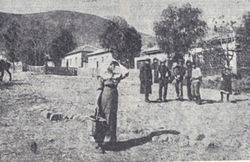 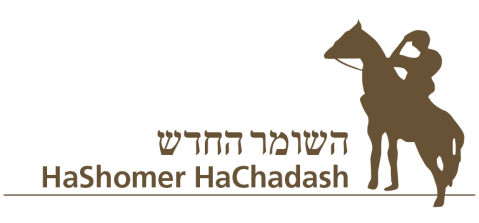